CHỦ ĐỀ 3: CỘNG ĐỒNG ĐỊA PHƯƠNG
Bài 10: Cùng khám phá quang cảnh xung quanh
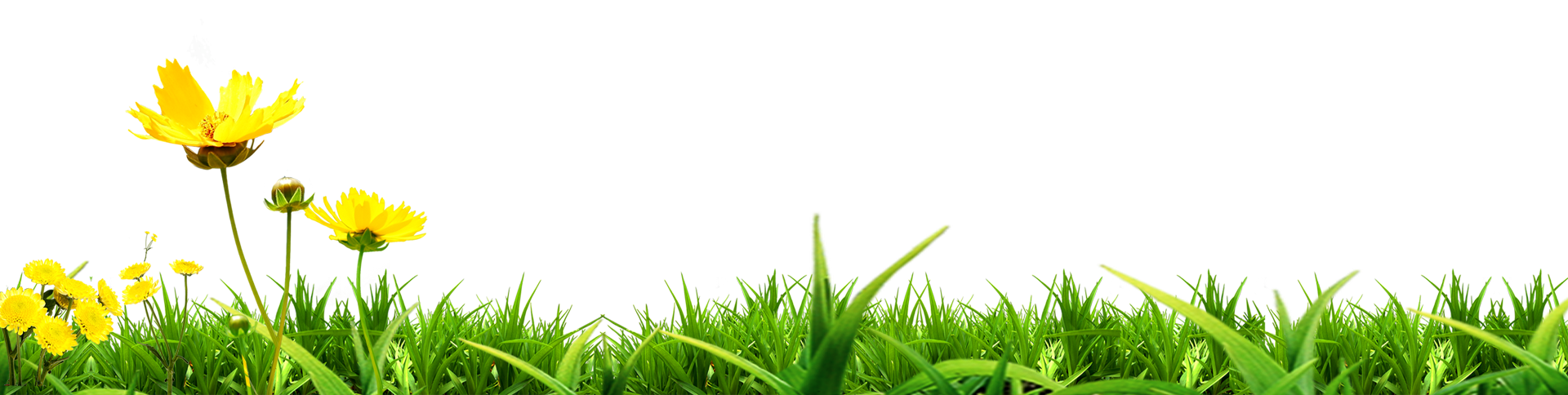 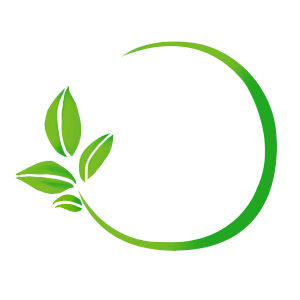 TIẾT 1
Em thích nhất cảnh nào nơi em sống?
Em sống ở làng quê hay thành phố?
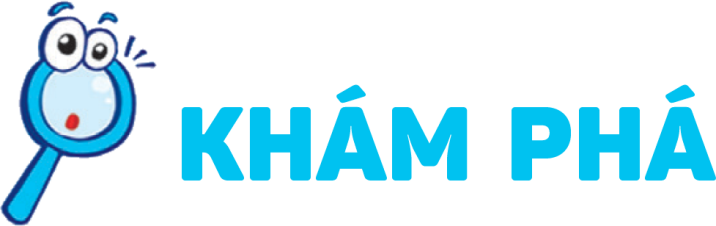 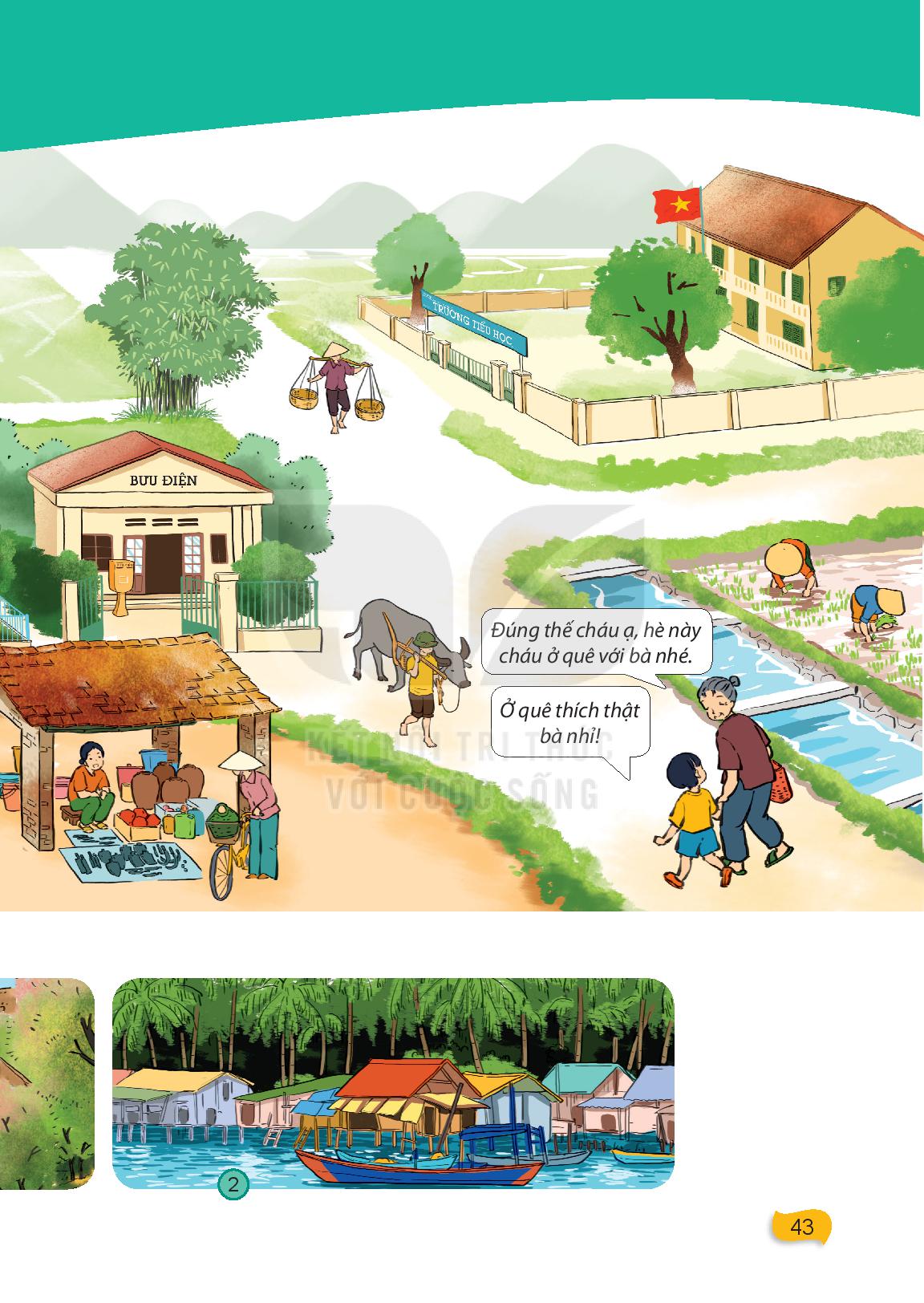 Em quan sát được gì về quang cảnh trong bức tranh?
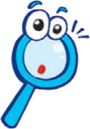 Theo em, đây là cảnh ở đâu? Tại sao em biết?
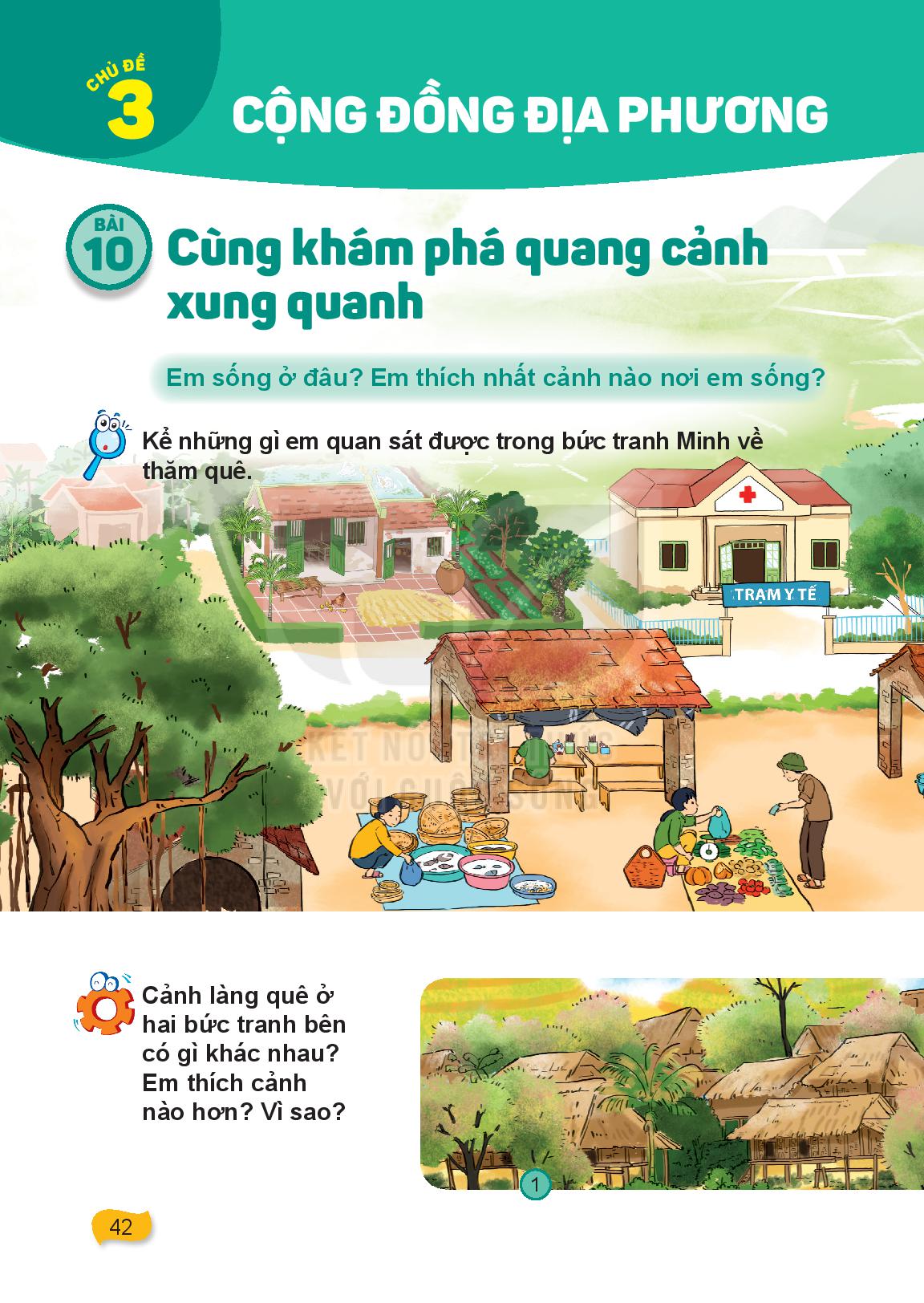 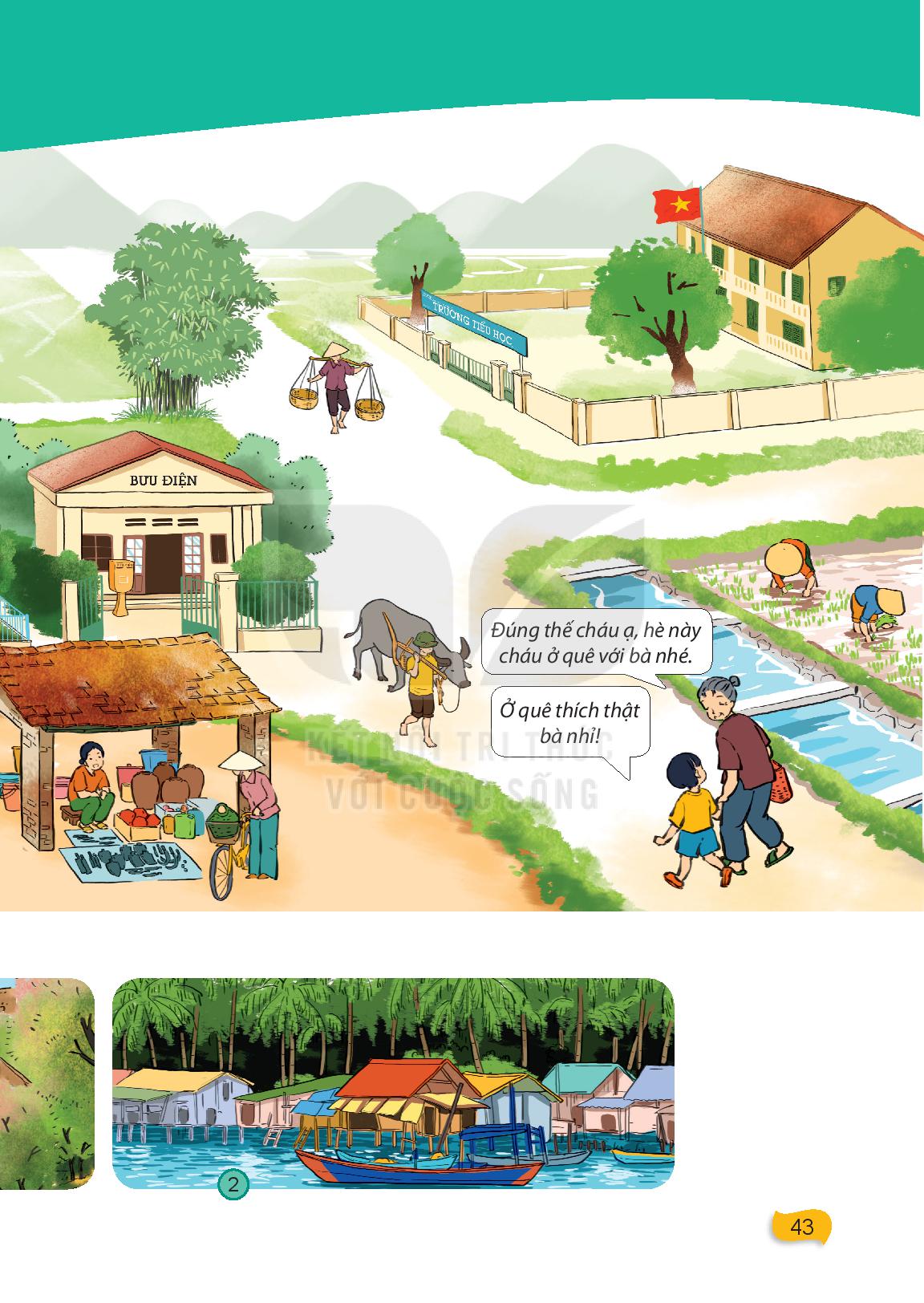 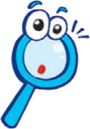 Người dân ở đây thường làm gì?
Cảm xúc của Minh khi về thăm quê như thế nào?
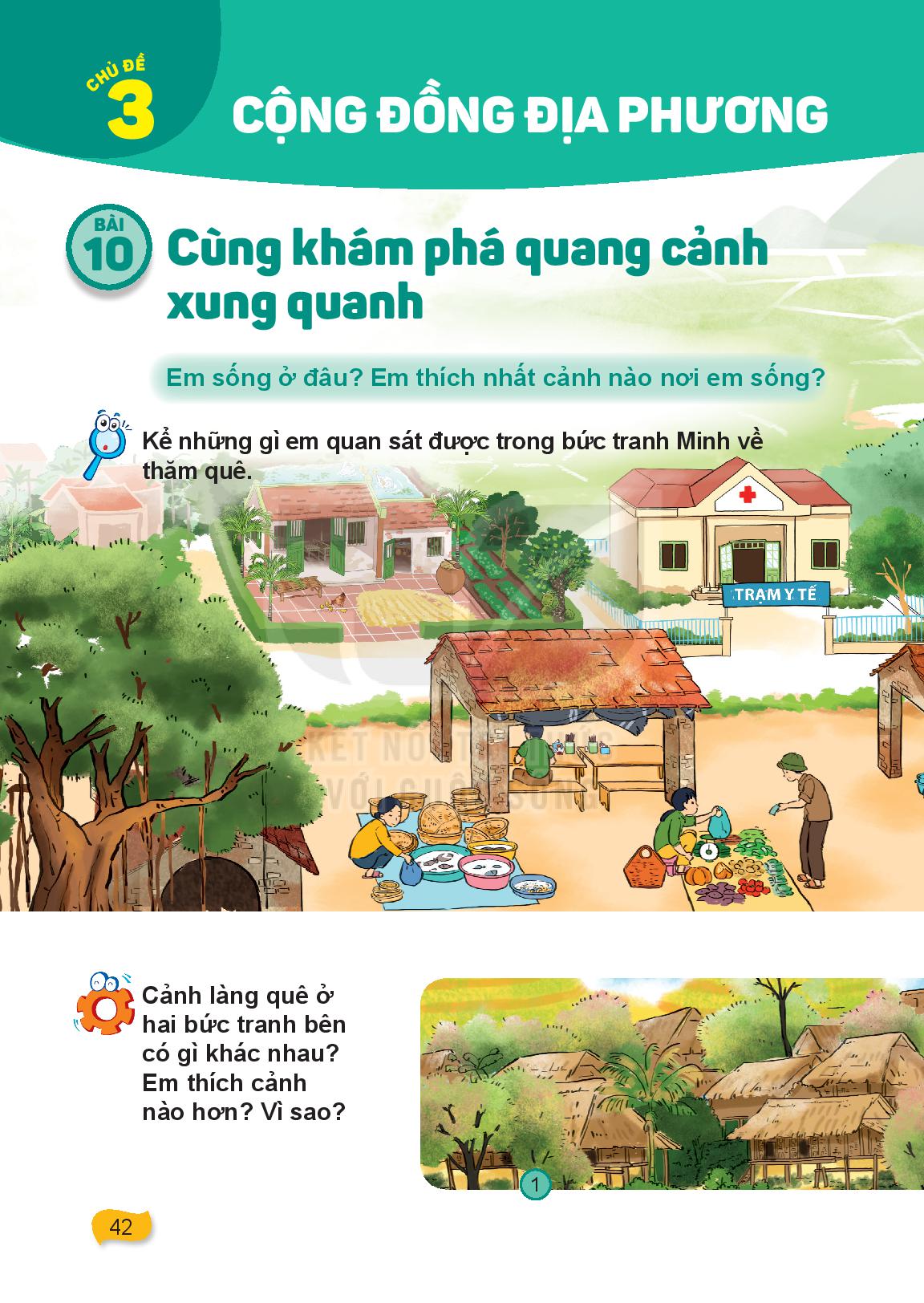 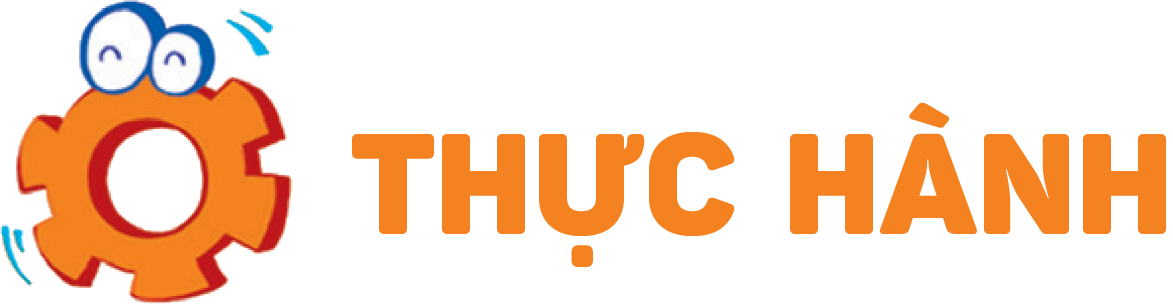 Em thích cảnh trong bức tranh nào hơn? Vì sao?
Cảnh làng quê ở hai bức tranh có gì khác nhau?
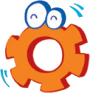 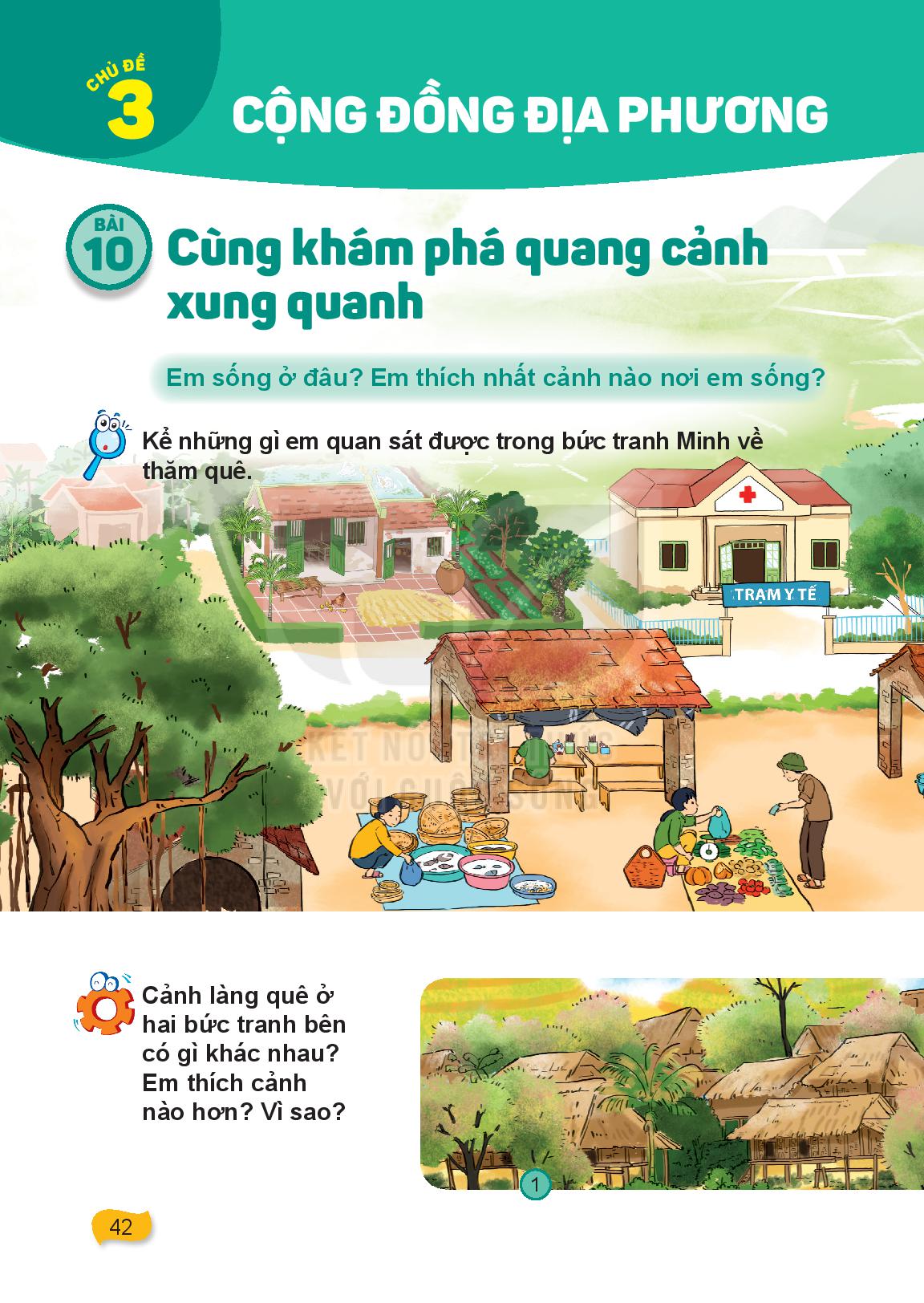 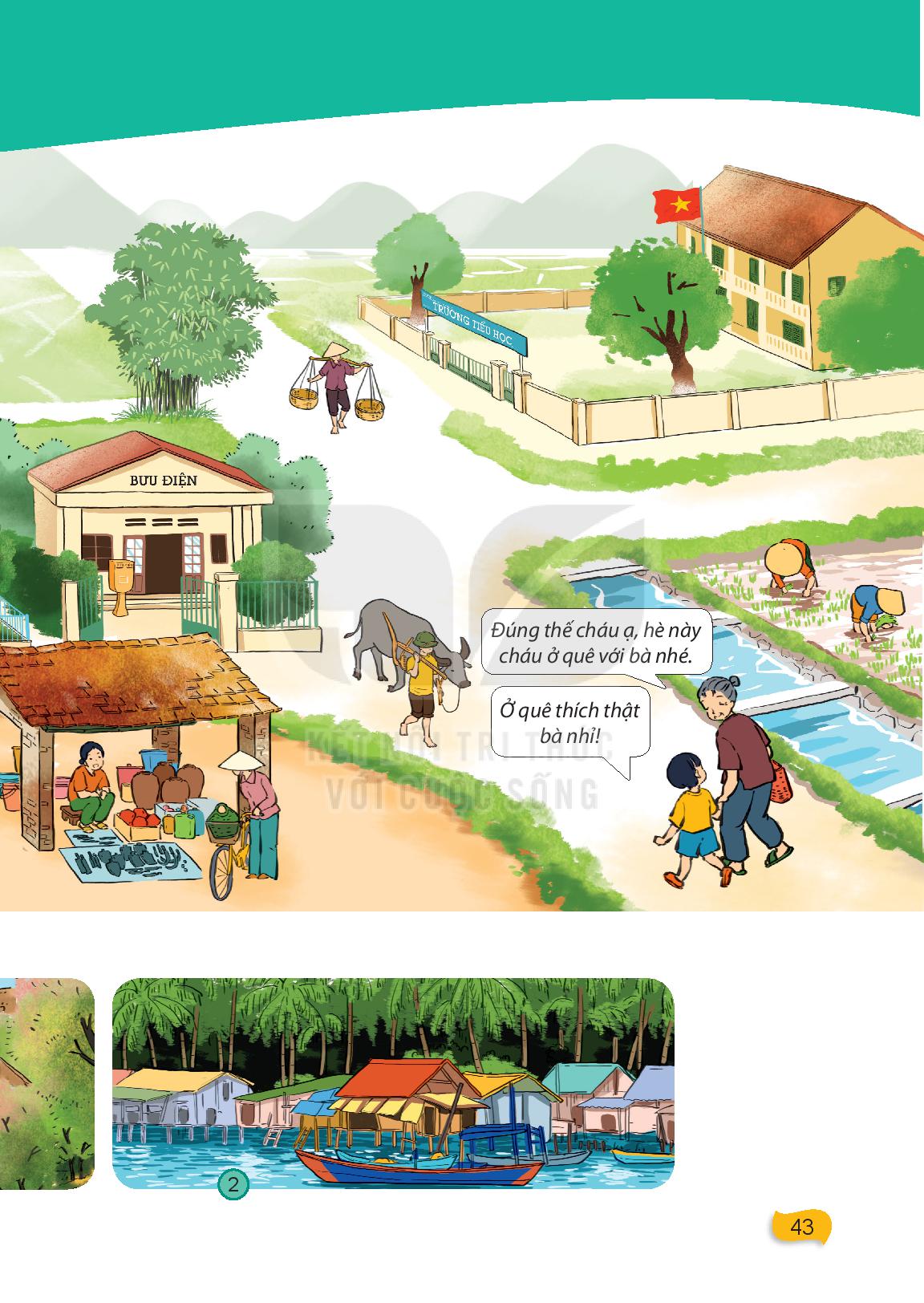 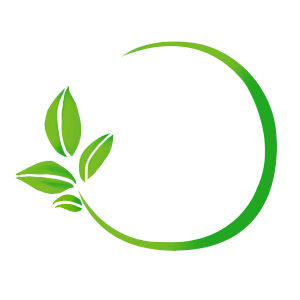 TIẾT 2
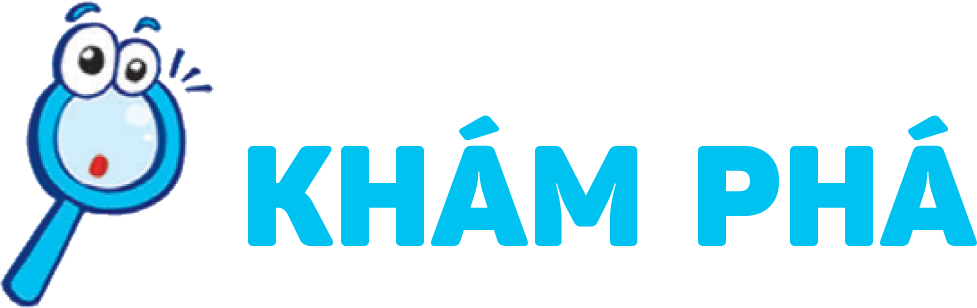 Em nhìn thấy gì trong tranh?
Người dân có những hoạt động nào ?
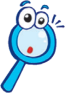 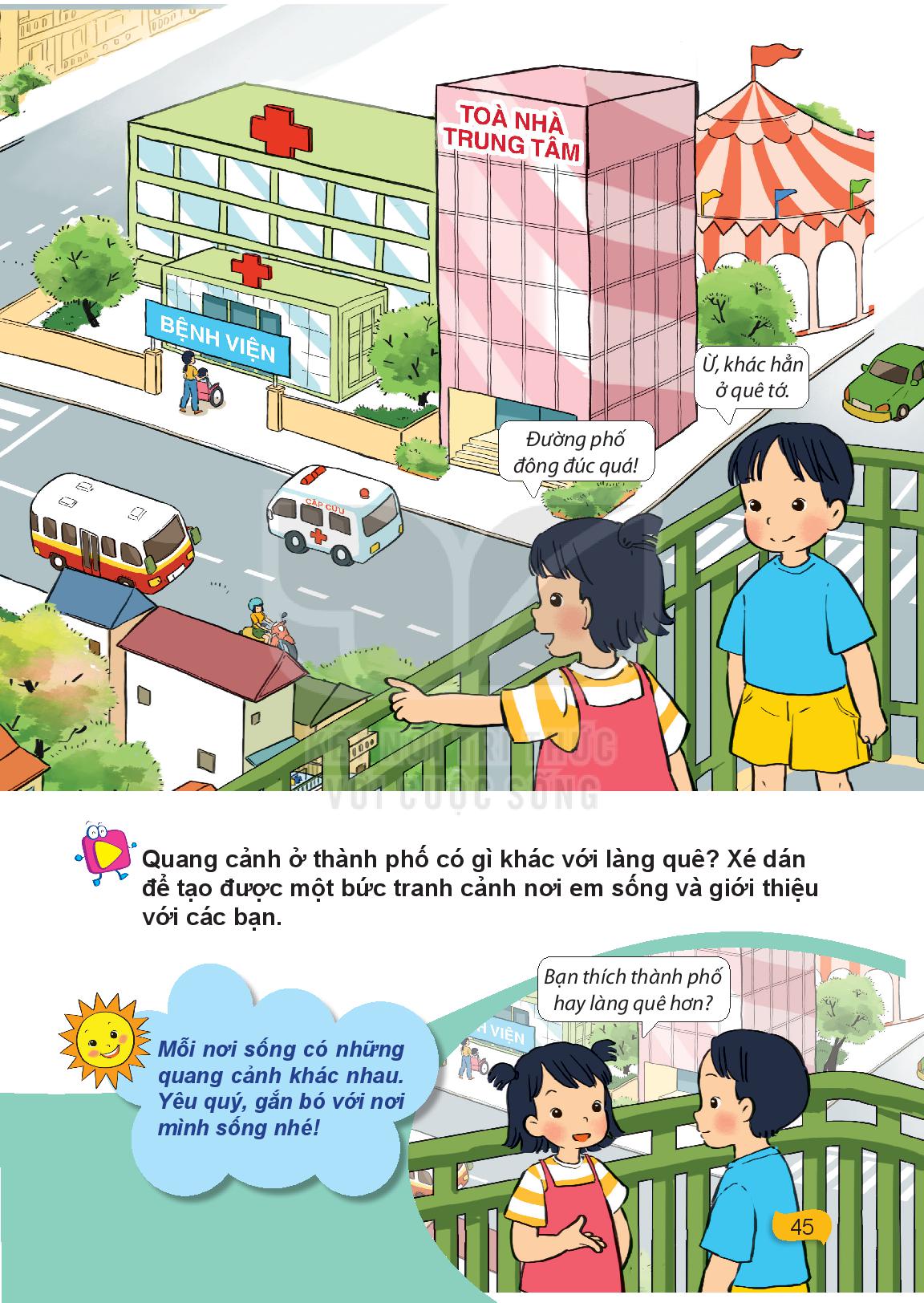 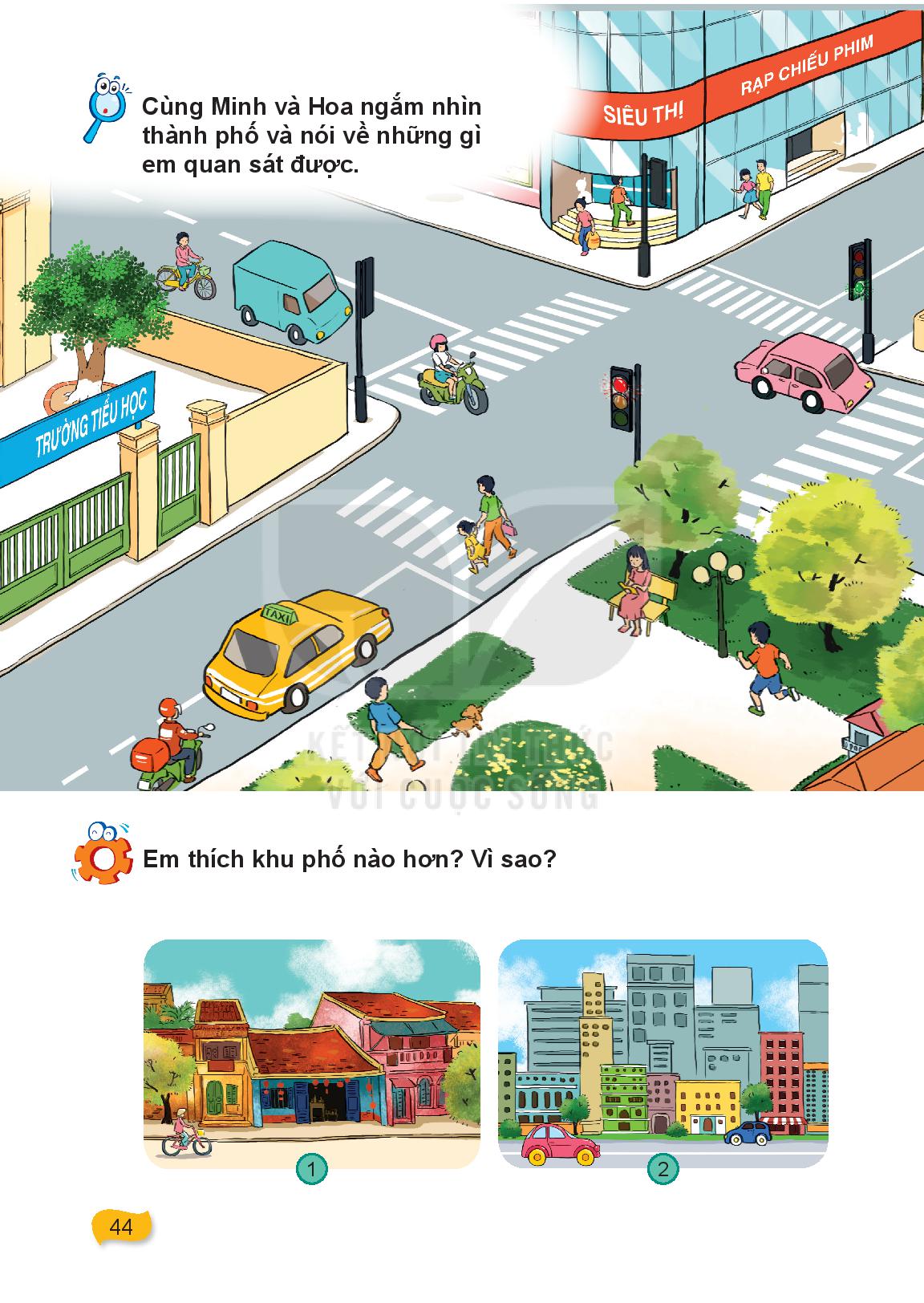 Minh và Hoa có suy nghĩ như thế nào?
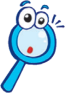 Theo em, vì sao Minh lại phát biểu như thế?
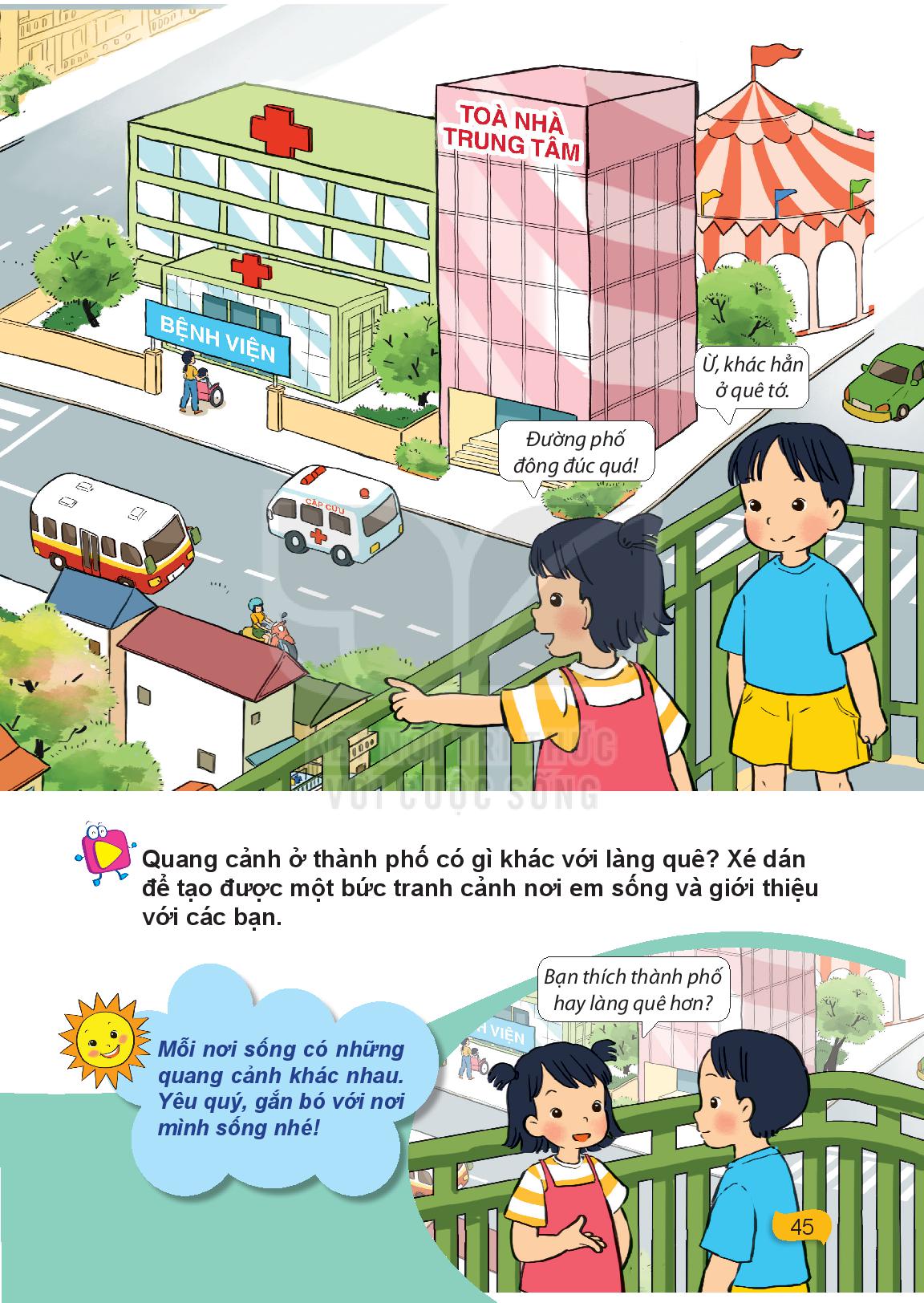 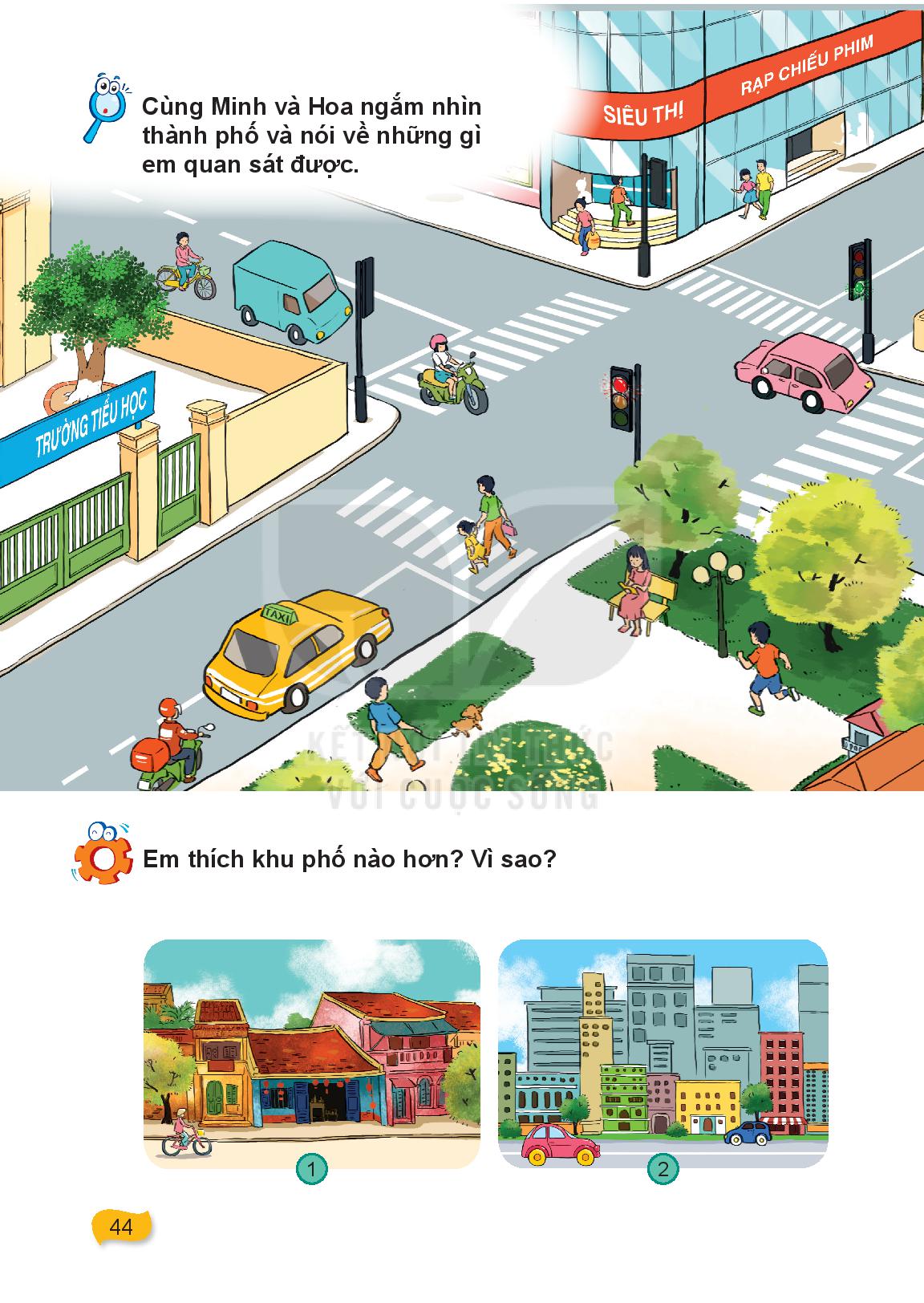 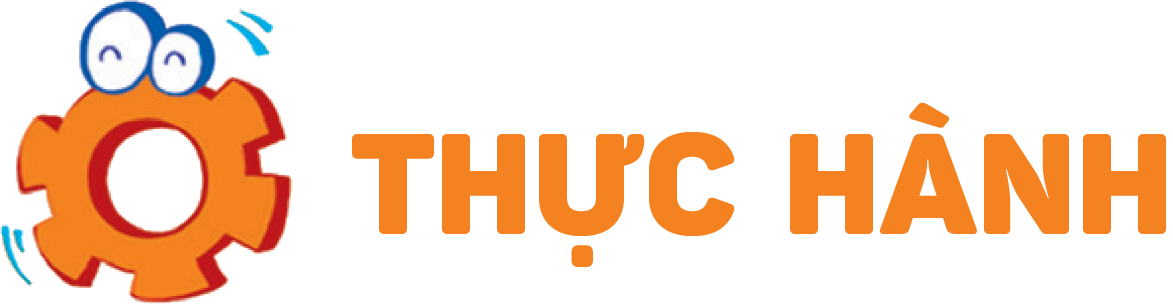 Em thích khu phố nào hơn? Vì sao?
Khu phố ở tranh số 2 như thế nào?
Khu phố ở tranh số 1 như thế nào ?
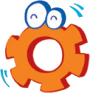 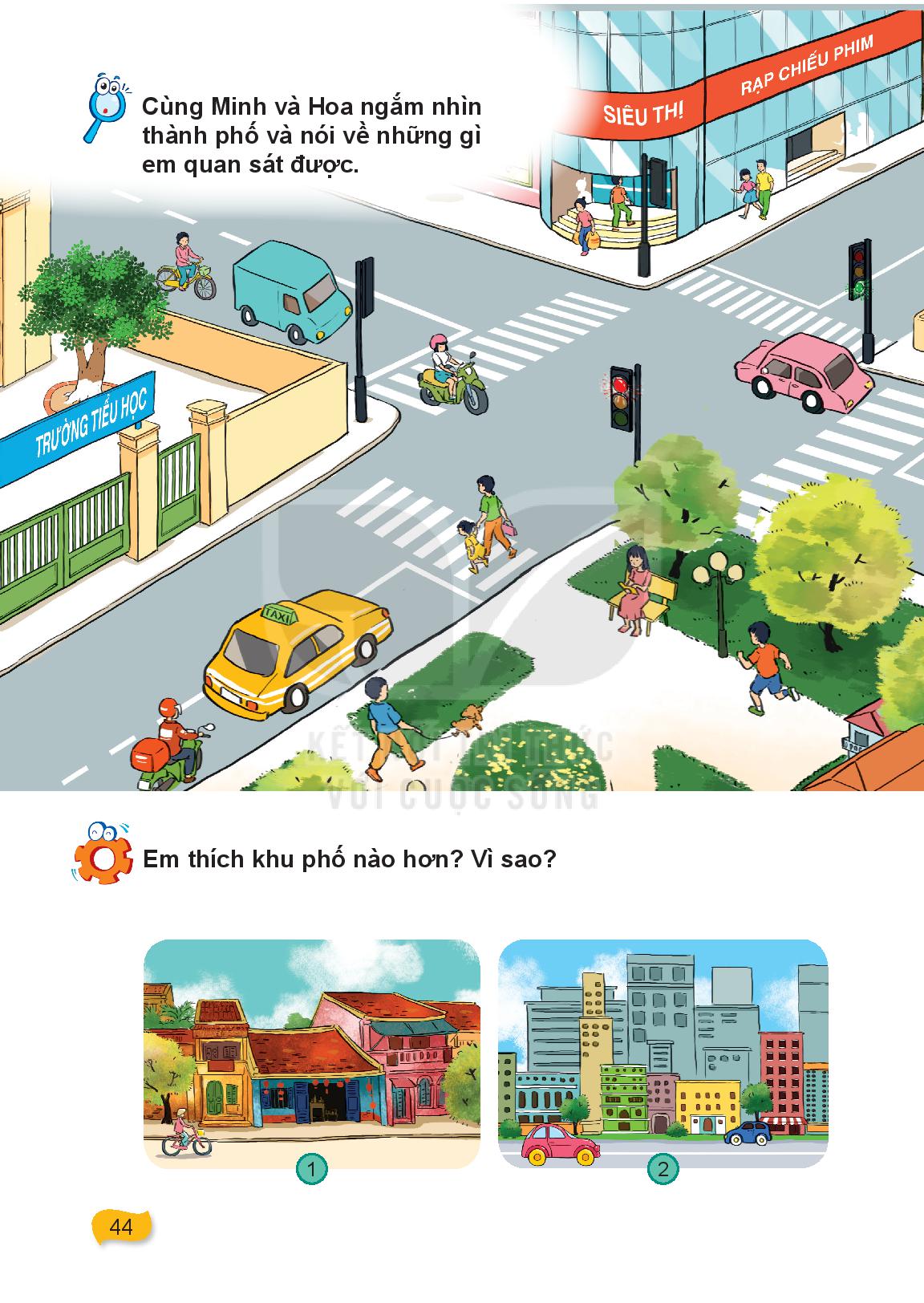 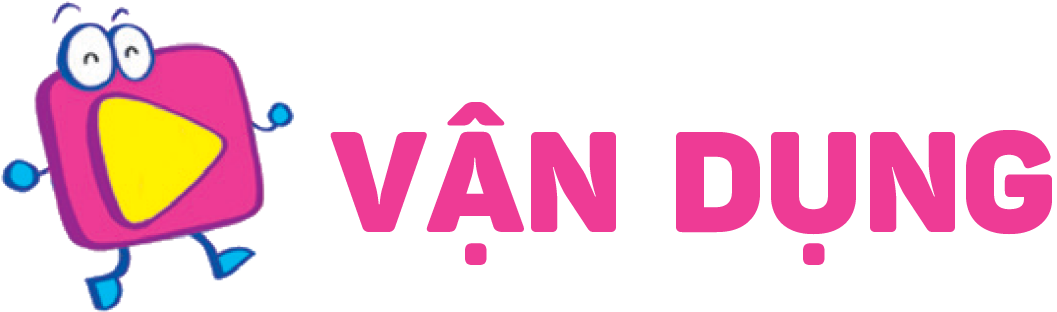 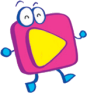 Quang cảnh ở thành phố có gì khác với làng quê?
Thực hành xé dán tranh về nơi em sinh sống
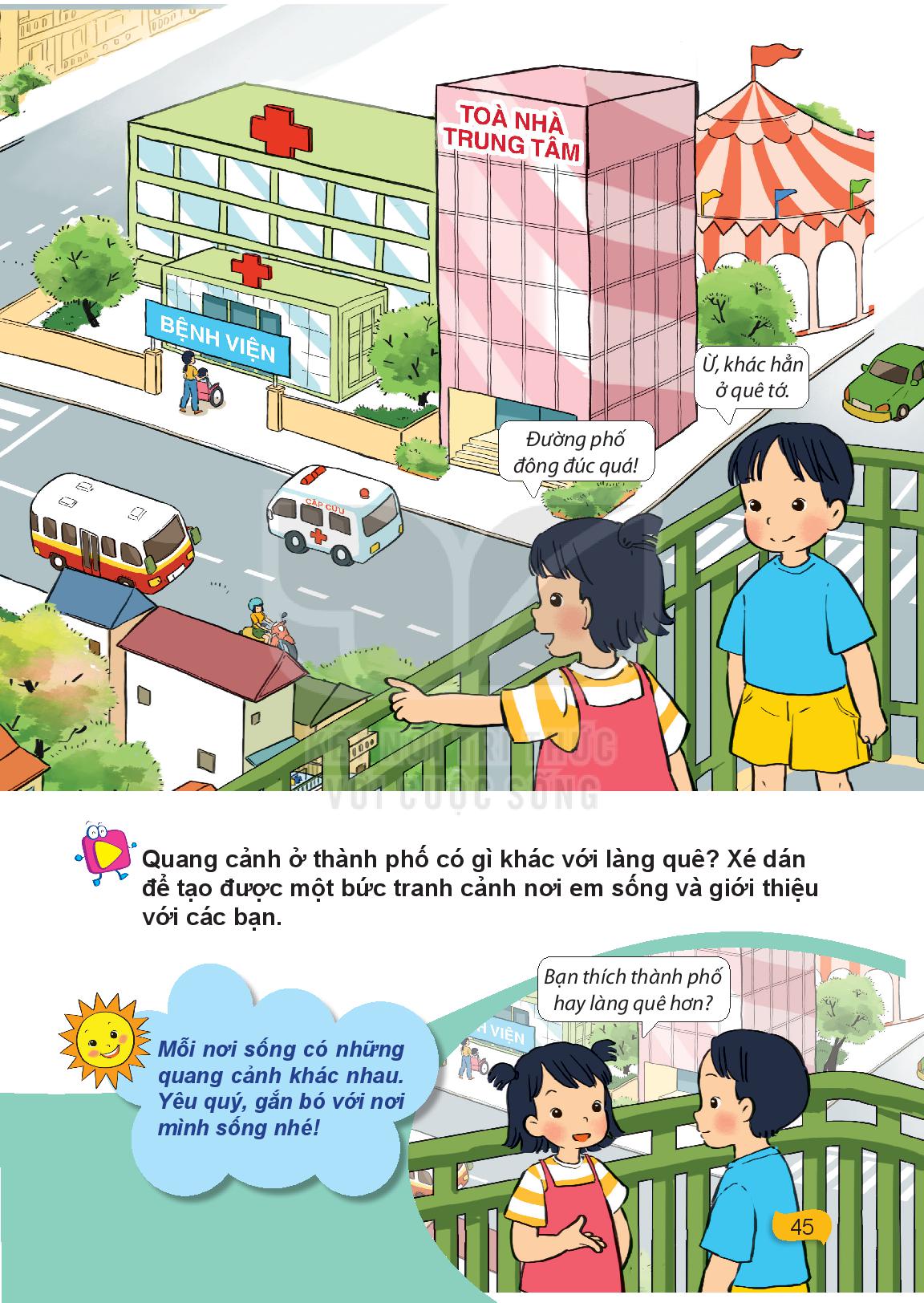 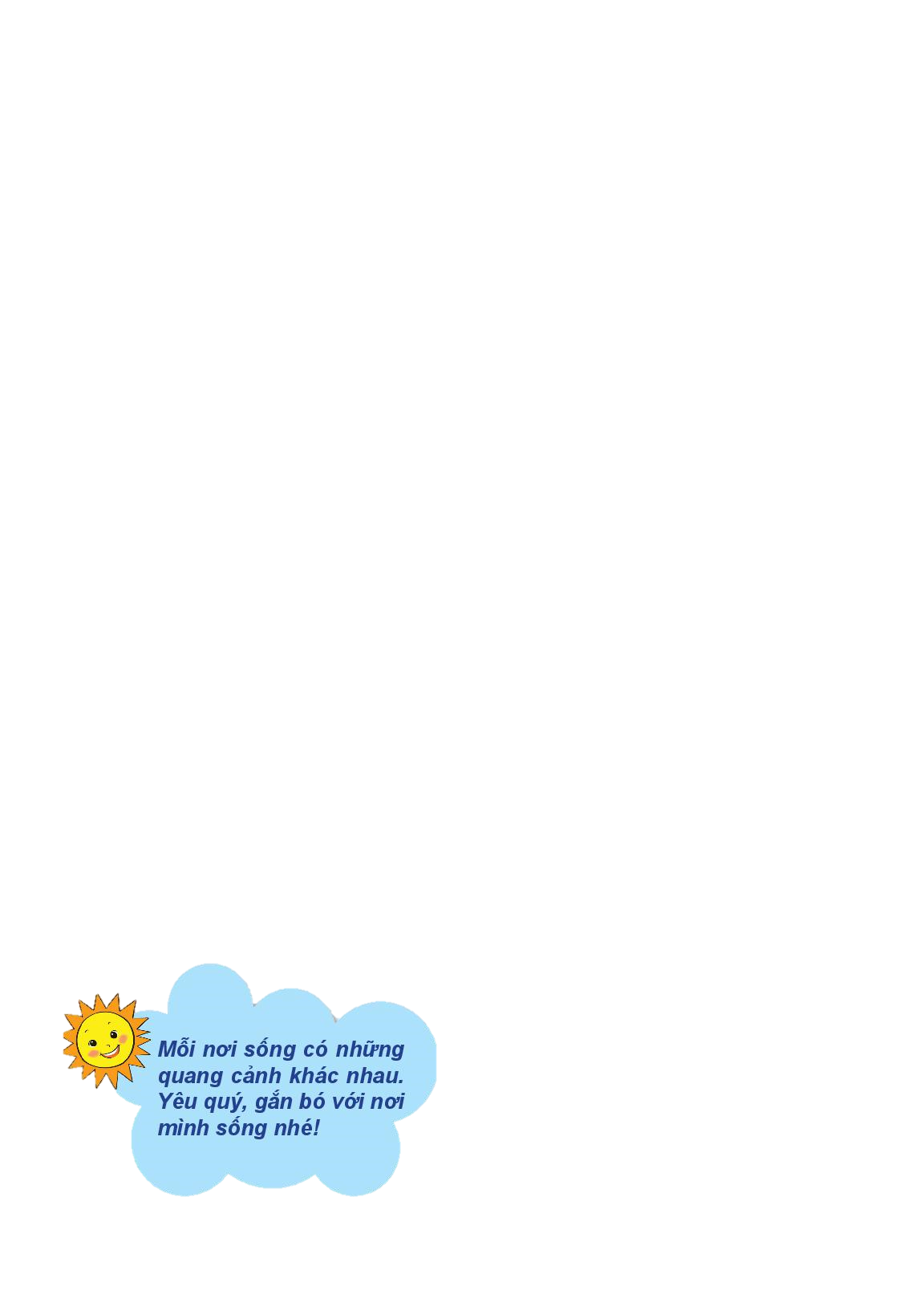